AİLE SOSYOLOJİSİ
AİLE, YAŞLILIK VE DEĞİŞME
Sanayi devrimi ile bilimsel bilginin topluma yansıması ve teknolojinin etkisi ile insanların ortalama yaşam süresi artmıştır. 
Böylece tıptaki gelişmelerin de etkisiyle doğumda anne ve bebek ölümlerinin azalması ve sosyal refahın yükselmesiyle beklenen yaşam süresi artmaya başlamıştır. 
20. yüzyılın başında 50 yaşın üstündeki nüfusun sayısı oldukça sınırlı iken, özellikle İkinci Dünya Savaşı sonrasında doğanların yaşam beklentisi hızla yükselmekte ve toplumsal yaşamda kendini göstermektedir. 
20. yüzyılın ilk yarısında genç nüfusa odaklı toplumlar bugün yaşlı bir nüfusla ve onların ihtiyaçları ve sorunları ile karşı karşıyadır. 
Geçmişte bütün yaş grupları aynı geniş aile içinde yaşarken ayrı bir toplum kategorisi olarak değerlendirilmeyip ortak bir yaşam sürdürmekteydi. 
Oysa bugün kapitalist ekonomik sistemin desteğiyle bireyselleşmenin artması ve her yaş grubundan aile bireyinin kendi varoluş sorularına cevap araması sürecinde diğerleri gibi yaşlılar da kendi bağımsız konumlarını korumaktadırlar.
Tüm dünya nüfusu içinde oranı hızla artan yaşlılar hayatın son döneminde bulunduklarından toplumsal olarak diğer yaş gruplarına göre farklılıklar taşımaktadırlar. 
Farklı bilim alanlarından araştırmacılar yaşlılığın ne olduğunu yaşlıların çeşitli özelliklerini anlamak için giderek artan sayıda araştırmalar yapmaktadır. 
İlk çağlardan beri ölümsüzlüğün sırrının araştırılması yanında daha da uzun yaşamanın nasıl mümkün olabileceği üzerine çalışmalar yapılmaktadır.
TEMEL YAŞLILIK KAVRAMLARI
Dünyada canlılar doğar, büyür, gelişir, olgunlaşır, yaşlanır ve ölür. 
Yaşlanma; döllenme ile başlayıp yaşam boyu devam eden bir süreçtir. İnsanın yaşlanması, yaşamın ilk yıllarında büyüme ve gelişme olarak ifade edilirken; daha ileri dönemlerde önceden var olan belli özelliklerin ve becerilerin zamanla zayıflaması, kaybolması gerileme olarak değerlendirilir. 
Bir başka ifadeyle yeni doğan bir bebeğin büyüyüp gelişmesi olumlu bir anlam içerirken orta yaşı geçmiş yetişkin bir insanın gerilemesi olumsuz bir anlama sahiptir. Bu durumun en önemli göstergesi fiziksel görünümdür.
Genç bir insanın gergin cildi ve hızlı hareketleri ile yaşlı bir insanın derin çizgilerle dolu buruşuk bir kâğıda benzeyen cildi ve oldukça yavaş hareketleri ilk akla gelen örneklerdir. 
Diğer taraftan yaşlı bir insanın birikmiş deneyimleri ile genç bir insanın deneyimsiz hâli ve ikisinin dünyaya bakış açıları da şaşırtacak derecede yaşlı lehine bir sonuç doğurabilmektedir.
Yaşlanma bir süreç, yaşlılık ise bir dönemdir (Canatan, 2008: 13). 
Yaşlanma bilimsel olarak incelenirken gelişimsel ve basamaklı (dönemler hâlinde) bir süreç olarak ele alınır. Her bir basamak veya dönem bir sonraki dönemin alt yapısını hazırlamaktadır. Yaşlanma sürecinin her dönemi farklı özellikler taşımaktadır.
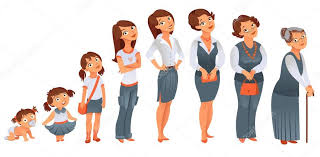 Dönemler gelişimsel olarak bebeklik, çocukluk, erinlik, ergenlik, gençlik, genç yetişkinlik, orta yaşlılık ve yaşlılıktır. 
Sekiz basamaklı bu yaklaşımın yanında yaşamı üç dönemde ele alan gençlik, yetişkinlik ve yaşlılıktan oluşan yaklaşım ise canlılar ve toplumlar için geçerli olan gelişme, duraklama ve gerileme dönemlerini daha genel bir biçimde sunmaktadır. 
Yaşlılık dönemi gençlikten ve yetişkinlikten yola çıkarak betimlenmektedir. 
Birçok alanda bireyin geçmiş dönemlerde genç ve yetişkin hâlde çok usta bir biçimde yapabildiklerini yaşlılık döneminde yapamaması veya yapamıyor olması yaşlılık döneminin gerileme ile özdeşleşmesine yol açmaktadır. 
Gençlik döneminden yetişkinlik dönemine geçen bir kişinin yaşlandığından söz edilmez, olgunlaştığı ifade edilir. Ancak orta yaşta bulunan kişinin yaşlanması yaşlılık dönemi ile ilgilidir. 
Doğumdan başlayarak katedilen dönemlerde bir öncekine göre daha yaşlı olunmasına rağmen yaşlılık 65 yaşında başlayan bir dönemdir.
Yaşlılığın Alt Dönemleri
Yaşlılık çalışmalarında 65 yaş ve üstü homojen bir grup olarak değerlendirilmez. 65 yaşındaki bir yaşlı ile 95 yaşındaki yaşlı arasında gözle görülür biçimde farklılıklar ortaya çıkar. 
Yeterlilikler ve kapasiteler açısından karşılaştırıldığında aralarında belirgin farklar olduğu dikkati çeker. Bu nedenle yaşlılık kendi içinde kategorilere ayrılmıştır. 
1. Genç-yaşlılar/yaşlı (65-74 yaş arası): Bu yaş grubunda bulunanlar orta yaş özellikleri gösterebilirler. Çoğunlukla bakım ihtiyaçları yoktur. Emekli olsalar bile çalışmaya devam edebilirler, aktif yaşlanma programlarına devam edebilirler, torunlarının ve kendilerinden yaşlı olan eş, anne-baba ve büyük kardeşlerinin bakımını yürütebilirler. Aktif yaşlılar olarak hareketsiz yaşam ve kronik hastalıkları bir üst gruba göre daha azdır. Yaşlılara özgü bunama türü hastalıklara bu grupta daha az rastlanır. Genellikle bu yaş grubu yaşlı nüfus içinde en yüksek oranla yer almaktadır.
2. Orta-yaşlı/ileri yaşlı (75-84 yaş arası): Bu yaş grubundakilerin duyu organlarının kapasitesi, hareketleri genç yaşlılara göre kısmen azalmıştır. Bu evrede eşini kaybeden kadın oranı yüksektir. Özellikle kadınlarda yalnızlık sorunu bu evrede kendini göstermeye başlar. Bu yaş grubunda en az bir kronik hastalık ortaya çıkabilir. Hastalıklar kolay iyileşmez, Ev dışına yalnız çıkmak zorlaşabilir. Sosyal sorunlar gelişmeye başlar , bakım hizmetine ihtiyaç ortaya çıkmaya başlar.

3. En yaşlı/çok ileri yaşlı/kırılgan yaşlı (85 yaş ve üstü): Bu yaşlarda sıra dışı dinç kişilere rastlansa da sayıları çok azdır. Duyu organlarında bozulma, zihinsel işlevlerde yavaşlama ve bunama türü hastalıkların arttığı, öz bakımın zorlaştığı bir dönemdir. Düzenli bir bakım desteğine ihtiyaç artmıştır. Sosyal çevre ile ilişkileri sürdürmek zorlaşmıştır. Bu yaştaki yaşlıların yakınları bakım sorununu planlama, sağlama ve denetleme boyutlarıyla yaşamak zorunda kalabilirler.
Yaşlanma Türleri
Kronolojik yaş, takvim yaşıdır. Kronolojik yaşlanma, bireyin doğduğu gün başlar ve her bir yıl bir yaş olarak hesaplanır. 50 yaşında olan kişi 40 yaşındakine göre daha yaşlıdır. Kronolojik yaş biyolojik, fiziksel ve sosyal yaştan etkilenmez. Örneğin 50 yaşında olan kişi 40 yaşındakine göre daha genç ve dinç görünse de 40 yaşındakinden yaşlıdır. Toplumsal yaşamda bazı başlangıç ve bitişler kronolojik yaşa göredir. Okula başlama yaşı, reşit olma yaşı, emeklilik yaşı için belli yaşlar yasalara göre belirlenmiştir (Canatan, 2018: 15). 

Nüfus yaşlanması, toplam nüfus içinde yaşlı nüfusun oranı ile belirlenir. Yaşlı nüfusun toplam nüfus içindeki oranı %5’ten düşükse genç nüfuslu, %6-%9 arasında ise yetişkin nüfuslu, %10 ve üzerinde ise yaşlı nüfuslu bir toplumdan söz edilir. Günümüzde Batı toplumları %10 üzerindeki yaşlı oranıyla yaşlı nüfuslu toplum grubundadır.
Sosyal yaşlanma, içinde yaşanılan toplumun üyelerinden beklentileri ile ilgilidir. Örneğin bir toplumda beklenen evlenme yaşı 20’li yaşların sonu ise 40 yaşını geçmiş hâlâ evlenmemiş ve ailesiyle birlikte yaşayan bir kişinin sosyal yaşı daha gençtir. Üniversite eğitimi gören bir kişinin 20’li yaşlarda mezun olması beklenir, 30’lu yaşlarda hâlâ mezun olmamışsa dolayısıyla bir işe yerleşmemişse sosyal yaşı toplumun beklentilerini karşılamaz. 
Örneğin Türkiye’de yakın geçmişte geleneksel toplum yapısında erkeklerin evlenmeden önce askerlik yapmış olması beklenirdi. Oysa günümüzde üniversite mezunu bir erkeğin askerlik yapmış olması beklentisinden daha çok para kazanacak bir işinin olup olmadığı sorgulanmaktadır. Sosyal yaş bir saat gibi işler, her beklentinin açılış ve kapanış zamanı vardır (Erber, 2013:10). 
30 yaşında bir kadının yeni doğmuş bir bebeğinin olması beklenen bir durum iken; 45 yaşında bir kadının yeni doğmuş bebeği için geç kaldığı düşünülür (Canatan, 2008: 15).
Psikolojik yaşlanma, bireylerin duyuları, algılama, zihinsel işlevler, uyum ve baş etme becerileri ve ruhsal durumları ile ilgili değişikliklerin kronolojik yaşa göre farklılık gösterdiğinde söz konusudur. Örneğin bireyin çevreye karşı tutumunun zaman içinde değişmesi çevresine karşı ilgisiz davranması, içine kapanması ya da beklenenden daha dışa dönük olması, bir sağlık sorununu inkar etmesi ya da abartması psikolojik yaşla ilişkilendirilir. Bir başka ifadeyle psikolojik yaş kişilerin değişen koşullara ne kadar iyi uyum gösterdiği ile ilgilidir (Canatan, 2008: 15). 

Biyolojik yaşlanma, organizmanın ve organların zamanla işlevlerini yeterince yerine getirememesi fiziksel olarak yetersiz kalması bedensel olarak bozulması veya sağlıklı olması ile ifade edilir. Örneğin 18 yaşında bir gencin görme yetisi, kaslarının gücü, kemik hacmi, dış görünüşü ve cildinin gerginliği 80 yaşında bir yaşlıda bulunmaz. Yaş ilerledikçe damar yapısında, sindirimde ortaya çıkan sorunlar biyolojik olarak açıklanır. Kronolojik yaşı genç olan bir kişinin biyolojik sorunları nedeniyle kendinden daha yaşlı olan kişilere göre biyolojik y daha ileride olabilir. Bedenin işlevlerini ne kadar yerine getirebildiği önemlidir. Örneğin kronolojik yaşı 65 olana göre daha sağlıklı olan 75 yaşındaki bir kişinin biyolojik yaşı daha gençtir
Gerontoloji
Gerontoloji, yaşlanmanın ve yaşlılığın pek çok yönünün bilimsel yöntemlerle çalışıldığı çok disiplinli bir alandır. Bu alanın temel soruları yaşlanmanın ne olduğu ve yaşlılık döneminin ne zaman başladığı ile ilgilidir. 
Gerontolojinin Türkçe anlamı yaşlılık bilimidir. “Geron” Latince yaşlı, “loji” ise bilim demektir. 
Gerontoloji terimi ilk kez 1903 yılında Tıp Nobel Ödüllü Rus asıllı bilim adamı Ilja Metcnikoff (İlya Meçnikov) tarafından kullanılmıştır. Gerontoloji biyoloji, tıp, hemşirelik, dişçilik, fiziksel ve uğraş terapisi, psikoloji, psikiyatri, sosyoloji, ekonomi, siyaset bilimi ve sosyal çalışma gibi birçok alandan araştırmacı ve uygulamacı tarafından çalışılan bir alandır. 
Gerontologlar hücresel süreçlerden, emeklilik konularına, bakımdan yaşam kalitesine kadar çeşitli konularda çalışmaktadır (Canatan, 2018: 17). Sosyal gerontoloji ise yaşlılığın sosyal konularını çalışan bir gerontoloji dalıdır
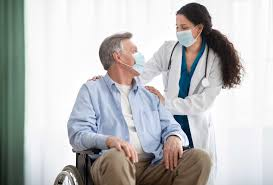 Geriatri
Gerontoloji çoğu zaman geriatri ile karıştırılmaktadır. 
İkisi de yaşlanma ve yaşlılık dönemi üzerine çalışma yapan alanlardır. Ancak; geriatri yaşlıların hastalıklarında ve sağlık sorunlarında tıbbi bakımı ve tedavi uygulayan bir tıp dalı olup yaşlı tıbbıdır. Gerontoloji ise biyolojik, davranışsal ve sosyal yönlerden yaşlılık dönemini ele alan yaşlanma sürecini ve yaşlılık dönemini çalışan bilim dalıdır. 
Geriatri yaşlı hastaların tedavisi ve rehabilitasyon çalışmalarını ve yaşlılıkta ortaya çıkan hastalıkları çalışırken, gerontoloji yaşlılara bütüncül bir yaklaşımla yaşamın her alanına yönelik günlük yaşamın sürdürülmesi, sosyal ilişkiler, bakım ve bakım evinde yaşam koşulları aktif yaşlanma ve özellikleri gibi bir çok durumunu ele almaktadır (Canatan, 2018: 17).
Demografik Dönüşüm
20. yüzyılın başında hem doğum oranlarının hem de ölüm oranlarının yüksek olduğu bir nüfus yapısından 20. yüzyılın sonunda doğum ve ölüm oranlarının düşük olduğu bir nüfus yapısına geçilmesi “demografik dönüşüm” olarak tanımlanabilir (Yüceşahin, 2011). Batı toplumları gelişmekte olan toplumlara göre daha erken bir demografik dönüşüm geçirmiştir. 
Doğum hızının düşmesi ve doğuşta beklenen yaşam süresinin yükselmesi ile demografik dönüşüm ortaya çıkmıştır. 
Demografik dönüşüm 1950’li 1960’lı yıllarda nüfus planlaması çalışmalarının sonucunda ve dünyada pek çok ülkede sağlık ve sosyal refah alanındaki iyileşmeyle başlamış ve küreselleşmenin etkisiyle dünyada nüfus yapısının değişmesine neden olmuştur.
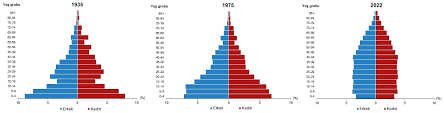 Yaşlı nüfusun toplam nüfus içindeki oranının %10’u geçmesi nüfusun yaşlanmasının bir göstergesidir. Türkiye’de yaşlı nüfus, diğer yaş gruplarındaki nüfusa göre daha yüksek bir hız ile artış göstermiştir. 
Küresel yaşlanma süreci olarak adlandırılan “demografik dönüşüm” sürecinde olan Türkiye’de, doğurganlık ve ölümlülük hızlarındaki azalma ile birlikte sağlık alanında kaydedilen gelişmeler, yaşam standardının, refah düzeyinin ve doğuşta beklenen yaşam süresinin artması ile nüfusun yaş yapısı şekil değiştirmiştir. 
Çocuk ve gençlerin nüfus içindeki oranı azalırken yaşlıların toplam nüfus içindeki oranı artış göstermiştir. Türkiye, oransal olarak yaşlı nüfus yapısına sahip ülkelere göre hala genç bir nüfus yapısına sahip olsa da, yaşlı nüfus sayısal olarak hızlı bir artış içindedir (İstatistiklerle Yaşlılar, 2019).
Yaşlılığın Kadınlaşması
Türkiye’de genel olarak yaşlı nüfus içinde kadınların oranı yüksek olup özellikle 75 yaş ve üstü nüfusun kadınlar tarafında erkeklere göre daha geniştir. 
Yaşlı nüfusun oranının yükselmesi demek, yaşlı nüfusun içinde çoğunlukla kadınlar bulunuyor demektir. Bu bağlamda yaşlılık dönemi çoğunlukla kadınlar ve onların sorunları üzerinden incelenebilir. 
Özellikle 74-85 yaş arası ve 85 yaş ve üstü yaş grupları incelendiğinde kadınların oranının erkeklerden daha yüksek olduğu görülecektir. Bu durum “yaşlılığın kadınlaşması” olarak tanımlanmaktadır (Canatan, 2008: 31). 
Kadınların erkeklere göre daha uzun yaşamasının çeşitli nedenleri vardır. Kadınların genel olarak erkeklere göre daha fazla sağlıklı davranışlara sahip olmaları, örneğin erkekler kadınlara göre daha fazla tütün kullanmaları, erkeklerin çalışma şartlarının kadınlara göre daha ağır koşullar içermesi, genel stres durumu gibi faktörler nedeniyle erkekler kadınlara göre daha kısa yaşamaktadır. Bu nedenle kadınlar erkeklere göre daha yüksek oranda bakıma muhtaç olmaktadır
YAŞLILIK SORUNLARI
Sosyal Sorunlar 
Yaşlıların sosyal sorunları çok çeşitli olabilir ancak yoksulluk ve yetersiz gelir, medeni durum, yalnızlık, sosyal dışlanma, yaşçı önyargılar, ihmal ve istismar önemli sosyal sorunlardır. 
Yoksulluk ve yetersiz gelir: Yaşlılıkta yoksulluk, bireylerin barınma, beslenme gibi hayatta kalmaya yönelik temel ihtiyaçlarını sağlayacak herhangi bir gelire sahip olmama nedeniyle yaşanılan durumdur. Özellikle gelişmekte olan ülkelerin yaşlıları ekonomik problemleri en fazla yaşayan yaş grubudur. İşsizliğin yüksek olduğu toplumlarda yaşlıların iş bulabilmeleri de çok zordur. İş bulsalar bile işte çalışabilmeleri de bozuk olan sağlık nedeniyle kolay değildir. Yaşlının sosyal güvencesi olmaması ve çalışamaması, iş bulmanın zorluğu ve enflasyonun yüksek olması onları engelliler, kadınlar ve çocuklarla birlikte yoksulluktan en çok etkilenen “dezavantajlılar” arasına yerleştirmektedir. 
Yoksulluk çeken yaşlıların çoğu ileri yaşlılık dönemindeki yaşlı kadınlardır. Bu kadınlar gençlik dönemlerinde bir işte çalışıp sosyal güvenlik sistemine giremedikleri için herhangi bir gelire sahip değildir. Sosyal güvenlik sistemine girebilenlerin çoğu eşleri ya da oğulları dolayısıyla girmişlerdir. Günümüzde hiçbir geliri ve sağlık güvencesi olmayan yaşlılara devlet “yaşlı aylığı” ve sağlık hizmetleri verse de bütün ihtiyaçlarını karşılamak için yeterli değildir. 
Aile, Çalışma ve Sosyal Hizmetler Bakanlığı çeşitli sosyal yardımlar ile yaşlıları desteklemektedir (Canatan, 2019: 306).
Medeni durum: Yaşlılık döneminde eşler birlikte yaşamlarını sürdürseler de erkeklerin kadınlardan yaşça büyük olması kadınlara göre daha erken ölmelerine neden olmakta ve kadınlar yaşlılık dönemlerini yalnız geçirmek zorunda kalmaktadırlar. 
Yaşlı kadınların yarısına yakını yaşamlarının üçte birinde yalnız yaşamaktadır. Yaşlı kadınlarda yalnız yaşama oranı erkeklere göre iki kat fazladır. Uzun yaşama, boşanma ve dulluk yalnız yaşamada en önemli nedenlerdir. 
Yaşlılarda boşanma, dulluk, ve bekarlık oranı da geçmişe göre giderek artmaktadır. Yirminci yüzyılın başında dullar 5-10 yıl yalnız yaşarken günümüzde bu süre 20-25 yıla yükselmiştir. Günümüzde yaşlıların yetişkin çocukları tarafından bakılmaları da azalma eğilimindedir. Hem yaşlı, hem de yetişkin çocuğu birlikte yaşamaya eskisi kadar istekli değildir. Bunun en önemli nedenleri yaşlı kadının ekonomik yönden yetersiz de olsa bağımsız olmak istemeleri ve gençlerin geniş aile içinde yer almak yerine kendi çekirdek ailelerini kurma tercihleridir. 
Bu durum modern toplumda yaşamakla ve onun değerlerini benimsemekle paralellik göstermektedir (Tirrito, 2003).
Yalnızlık: Yalnızlık yaşlıları etkileyen en önemli sorunlardandır. Yaşlılıkta yalnızlığa neden olan faktörler dikkate alınırsa yakın bir duygusal ilişkinin sona ermesi yalnızlığın en yaygın nedenidir. 
Yaşlıların eş kaybı yalnızlık için tipik bir örnektir. Yaşlılar kalabalık bir aile içinde bile eşleri ölünce kendilerini çok yalnız hissedebilmektedir. Yaşlılarda fiziksel ve psikolojik sağlık problemleri de yalnız ve yanlış yaşamaya başladıklarında artma eğilimi göstermektedir. Yanlış yaşama, yalnız yaşama ile ortaya çıkan bir durumdur. Örneğin; yalnız yaşayan yaşlılar tıbbi incelemelerde sıklıkla bakımsız olarak teşhis edilebilmektedir. Bu durum erkekler için daha kolay anlaşılırken yalnız yaşayan yaşlı kadınların durumu erkeklerden farklıdır. Yalnızlıkla ilgili araştırmalarda yaşlıların yalnızlığının geçmişteki yaşantılarıyla ilgili olduğu bulunmuştur. Dul olarak geçirilen yıllar arttıkça ve ailede çocuk sayısı az ise potansiyel yaşam biçimi olarak yalnız yaşama ihtimali artmaktadır (O’Bryant & Hansson, 1996).
Kadınlar beslenmeyi sosyal etkileşim işlevlerinden biri olarak görerek yemeklerini farkında olmadan azaltabilir ya da artırabilir, öğünlerini geçiştirebilir ya da kronik hastalıklarının diyetlerini uygulayamayabilir. 
Yaşlı erkekler ise geçmişte ev içi rollere sahip olmadıkları için kendilerine bakmakta kadınlara göre daha başarısız olurlar. Hafif beslenme bozuklukları bile oryantasyon bozukluğu, zihinsel karışıklık, depresyon, strese karşı dayanıksızlık ve kan değerlerinde bozukluk yapabilir (Hooyman ve Kiyak, 2005). Bunların sonucunda beklenen yaşam süresi kısalabilir (Tirrito, 2003). 
Kadınların mı erkeklerin mi daha fazla yalnızlık duygusu yaşadıkları incelendiğinde araştırmalardan farklı sonuçlar çıkmakla birlikte geleneksel toplumlarda ataerkil düzenin erkeğe daha fazla yeniden evlenme şansı vermesi nedeniyle kocası ölen kadınların daha fazla yalnızlık duygusu ifade ettikleri söylenebilir. 
Ancak kadınların kocalarından daha genç olmaları nedeniyle kocaları öldükten sonra tek başına daha uzun süre yaşamaları sosyal ilişkilerini de daha sağlıklı ve uzun zaman sürdürdükleri de bir gerçektir.
Sosyal dışlanma ve yaşçı önyargılar: Yaş ayrımcılığı herhangi bir önyargı veya ayrımcılıkla belli bir yaş grubuna özellikle yaşlılara karşı ya da yanında olmaktır. Bir yaş grubuna karşı olumsuz önyargı olumsuz kalıp düşüncedir. 
Örneğin; “Yaşlıların çoğu bunaktır.” ifadesi yaşlılara karşı olumsuz kalıp yargı için örnektir. Yaşlı ayrımcılığı tamamen sosyokültürel bir gerçek olmakla birlikte bireyselleşme arttıkça artma eğilimi göstermektedir. Yaşlı ayrımcılığı, insanların yaşlı oldukları için onlara ayrımcı davranılmasıdır. 
Yaşlıların olumsuz bir şekilde kategorize edilerek olumsuz önyargı ile ya da olumlu yaklaşılmasıdır. Bu yaklaşım yaşçı (ageist) bir bakış açısı olup olumsuz önyargıya neden olmaktadır.
Günümüzde batı toplumunda “yaşçı önyargı”, “yaşlı ayrımcılığı” gibi konularla mücadele edilmekte ve toplumun yaşlıları dışlamasını önleyici sosyal projeler geliştirilmektedir. 
Bizim toplumumuzda ise kişilerin yaşlandıkça olgunlaştığı, sabır ehli olduğu, bağdaştırıcı ve arabulucu olduğu kültürel ve dinî olarak kabul görmüş bir olumlu yargıdır. 
Yaşlıların hayat tecrübesi toplumsal bir değer olarak kabul edilir, onlara saygı gösterilir ve onların şükretmeyi bilen tarafları örnek alınmaya çalışılır. 
Gençlerin yaşlılara hürmet etmesi, iyi davranması toplumsal bir beklentinin devam ettiğini göstermektedir. 
Örneğin her ne kadar bayramlar tatil yapmanın bir vesilesi olduysa da bayramlarda özellikle yaşlıların ziyaret edilmesi toplumsal bir beklenti olarak devam etmektedir. Bu beklenti devam etsin çünkü toplumu bir arada tutan sosyal ilişkilerdir, toplum üyelerinin birbirleri üstündeki sorumluluğudur.
Tarihsel süreçte yaşlı ayrımcılığının nasıl geliştiğine bakılacak olursa önemli bazı faktörlerden söz etmek gerekir. Birincisi sanayi devrimi ve teknolojik bilginin tecrübi bilginin yerine geçmesi ile kuşaktan kuşağa aktarılan iş yapma bilgi ve becerisinin işe yaramaz hale gelmesidir. 
İkincisi, bilgi aktarım teknolojisinin çok hızlı değişmesi ve bu değişime yaşlıların ayak uyduramayarak dışarda kalmasıdır. 
Üçüncüsü, kırdan kente göçler nedeniyle yaşlıların kente uyum gösterememesi, dördüncüsü ise yaşlıların tüketim toplumu değerlerine sahip olmaması, yaşlıların medyadaki olumsuz sunuluşları, emekliliğin bir çöküş olarak değerlendirilmesidir. 
Geleneksel toplumdan modern topluma geçerken yaşlıların değer kaybına uğraması birinci basamak olurken, postmodern toplum yaşlılara hem önyargı ile yaklaşmakta hem de zedelenen itibarın güçlendirilmesi çalışmaları yapmaktadır.
Yaşçı önyargılara bazı örnekler vermek gerekirse alay edilmek, küçümsenmek, dış görünüşü nedeniyle dışlanmak, kredi kartı verilmemesi, ihmal, istismar ve suç mağduru olmak, hizmet sektöründen olması gerekene göre düşük kalitede hizmet almak, sağlık çalışanları tarafından kötü muamele görmek, anlama ve kavrama yeteneklerinin iyi olmadığının varsayılması sıralanabilir.
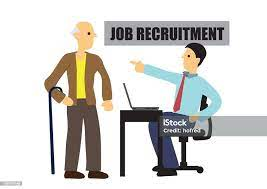 İhmal ve İstismar: Yaşlı istismarı, yaşlıyı tehdit eden ona zarar veren her türlü davranışı içermektedir. Psikolojik, bedensel, ekonomik ve sosyal yönlerin herhangi biri yönünden tehdit altında olması yaşlının istismar edilmesi demektir. 
Örneğin bilerek sağlığını bozacak yiyecekler vermek, rızasını almadan yaşlının parasını kullanmak ya da tuvalet ihtiyacını azaltmak için aç ya da susuz bırakmak istismar etmektir (Uysal, 2002). Her türlü ihtiyaçlarının (psikolojik, sosyal, fiziksel) gereği gibi karşılanmaması, zorunlu ihtiyaçlarına duyarsız kalınması ise ihmal edilmesi demektir. 
Mevsim koşullarına göre giyimini ayarlayamamak, zorunlu ilaçlarını almamak, düzgün beslenmemek, hijyenik koşulları koruyamamak yaşlının kendini ihmal etmesi veya bu ihtiyaçların bakım veren tarafından takip edilmemesi durumunu gösterir. Yaşlılar en çok kendilerine bakan kişiler tarafından ihmal ve istismara uğramaktadırlar (Duyan, 2008: 163). İhmal ve istismar evde ve kurumda bakılan yaşlıların karşılaştığı bir olumsuzluktur. 
Yaşlının yaşı yükseldikçe ve bir başkasının bakımına bağımlı hâle geldikçe ihmal ve istismara uğrama olasılığı da artmaktadır (Palmore, 2005). 
Genellikle yaşlılara bakan kişiler yakınları (eşi, kızı, gelini, oğlu, torunu) olduğundan yaşlılar içinde bulundukları durumu açıkça ifade etmekten kaçınırlar. 
Kadınların erkeklere göre daha uzun yaşamaları ve ekonomik olarak erkeklere göre daha yüksek oranda bağımlı olmaları istismar ve ihmal olasılığını artırmaktadır. İstismar ve ihmal yaşlıların onurunu zedeleyen onların içe kapanmasına yol açan bir olumsuz etkendir.
Yaşlı Bakımı
Yaşlı bakımı genel olarak 65 yaş ve üstündeki kişilere yaşamlarını sürdürebilmeleri için gerekli olan fiziksel, ekonomik, psikolojik, sosyal ve diğer desteklerin sağlanmasıdır. Bir başka ifadeyle yaşlı bakımı, yaşlılıkta fizyolojik açıdan yeterliliğin azalması, dış ortama uyum sağlama potansiyelinin azalması ile (Oğlak, 2007: 7) kendi kendine bakamaz olan bireye ihtiyacı olan alanlarda bakım vererek yaşamını sürdürmesini sağlamaktır.
Yaşlılıkta bakım konusu geleneksel toplumlarda geniş aile içinde çözümlenmekte ve zaten toplumda yaşlı oranı düşük ve yaşam süresi kısa olması ve aile de tüm bakım işlerinden kadının sorumlu olması bakım konusunda sorun yaşanmamış ve buna ilişkin önlem alınmasına uzun süre gerek duyulmamıştır (Bruni ve Ugolini, 2006: 86; Heisel, 1993: 7). 
Türkiye’de de yaşlıya geleneksel olarak ailesinin bakması beklenmektedir (Öntaş ve Tunç, 2012). Oysa günümüz modern toplumunda kadının ev dışında çalışması giderek artmakta ve geçmişte kadının evinde esas aktör olarak yüklendiği “bakım verme” rolü bakımla ilgili profesyonel kurumlara ve bu kurumlarda konuyla ilgili eğitimi olan çalışanlara devredilmektedir. 
Hâlihazırda Türkiye’de yaşlı bakımında eğitim almış çalışanların sayısı yeterli değildir. Türkiye’de yaşlı bakımı ağırlıklı olarak evde aile üyeleriyle yapılmaktadır
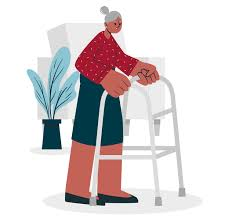 Yaşlılar kendi kendilerine günlük bakımlarını (tuvalete gitme, banyo yapma, yemek yapma, ev temizleme gibi ev içi bireysel ihtiyaçlarını ve alışveriş, banka işlemleri gibi dışarıda yapılması gerekenleri) yapamayacak durumda iseler bakıma muhtaçtırlar. 
Bakıma muhtaçlık, yaşamak için bir başka kişiye bağımlı olmaktır. Tufan’a (2006) göre bakıma muhtaçlık “bedensel fonksiyonlardaki hasarın derecesi yükseldikçe ortaya çıkan, yardımın yanı sıra bakımın gerekli olduğu durumlarla bağlantılıdır”. (Tufan, 2006).
Kadın, bakıma muhtaç yaşlı olmanın hem öznesi hem de nesnesi olarak sosyolojik bir gerçeklikle bakım konusunun tam ortasında yer almaktadır. Erkeklere göre daha uzun yaşadıkları için yaşlı kadınların bakıma muhtaç olma olasılığı yüksektir.
Evde bakım, ev halkının gündelik hayatı içinde herhangi bir özellik ve profesyonellik taşımayan, devletten herhangi bir destek almadan gerçekleşen bakım şekli olarak anlaşılabilir. 
Ancak evde bakım, bireyin yaşadığı yerde ve ihtiyacına uygun koruyucu bakım tedavi ve rehabilitasyon ile sosyal bakım hizmetlerini kapsamaktadır (Oğlak, 2007: 16). 
Son yıllarda özellikle gelişmiş ülkelerde yaşlı bakımının kurumlara veya ev dışına taşınması yerine yaşlının evinde “yerinde bakım” anlayışı çerçevesinde profesyonel hizmeti yaşlının ayağına götürmek ve bakımla ilgili kişileri ücretlendirmek biçimine dönüşmektedir. 
Aile üyesinin yaşlısına bakımı karşısında devletten bir ücret alabilmesi de haneye giren toplam gelirin kişi başına düşen miktarı üzerinden hesaplanarak belirlenmektedir. Hâlihazırda Türkiye’de aile üyelerinin yaşlı bakımı yapabilmesi için eğitim alması ve sertifikalandırılması zorunluluğu bulunmamaktadır.
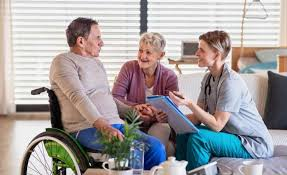 Yaşlıların evde bakımının mümkün olmadığı durumlarda kurumsal bakım devreye girmektedir. Aile Çalışma ve Sosyal Hizmetler Bakanlığı’nın bünyesinde ve özel girişimcilerin açtığı çeşitli illerde yaşlı bakım evleri, huzurevleri bulunmaktadır. 
Geçmişe göre, giderek daha fazla tercih edilmeye başlanan kurum bakımı toplumsal bir değişmenin varlığını, yaşlı kişilerin giderek artan biçimde kurum bakımını da tercih ettiklerini göstermektedir. 
Gelecekte de yaşlıların tek başına yaşamak yerine bakım veren kurumlarda kalma yönünde tercih yapacakları öngörülmektedir.